Cryogenics Subgroup Report
Feb. 22, 2016
KAGRA F2F meeting @Kashiwa
Takayuki TOMARU, KEK
Preparation Status of Cryogenic Pendulum
		Tomaru, Miyamoto, Hagiwara, Suzuki
2. Preparation Status of Sapphire Suspension
		Yamamoto, Tanaka, Kumar, Craig
3. Sapphire Prototype Suspension & Assembly Jigs
		Craig, Kumar
4. Cryostat
		Kimura, Tomaru, Suzuki
5. Schedule
1. Preparation Status of Cryogenic Pendulum
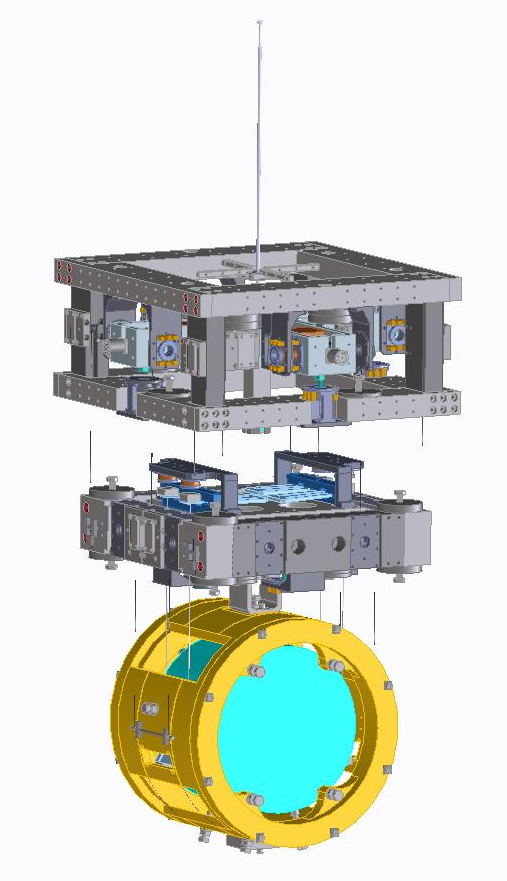 1st Practical Cryogenic Payload is under fabrication in VIC Co.
• Marionette
	2 Moving Mass
	6 Actuators & Sensors
• Marionette Recoil Mass
• Intermediate Mass
	6 Actuators & Sensors
	4 Damping Coil for vertical springs
• Intermediate Recoil Mass
• Dummy Mirror (by KEK)
	4 Actuators
• Mirror Recoil Mass 
      (low magnetism Stainless Steel)
3D CAD model
Marionette
Intermediate
Mass
Fabrication will be done at end of this Mar.
Mirror
CAD sets:
We have already haven prototype payload which is not including Marionette recoil mass
and Intermediate recoil mass.
Procurement Schedule
Done
• Mechanical design
• Prototype fabrication
• Resonant frequency measurement of prototype
• Test fabrication of 5N purity Al heat link 
• Setup of cryostat for payload test in KEK
Still Testing
• Mechanical simulation (~50%)
• Test fabrication of 6N purity Al heat link (~80%)
• Local sensor developments at cryogenic temperature (~50%)
• Ball screw test at cryogenic temperature for moving mass (70%)
• Design of assembly jigs (50%)
Not Yet
• Control Electronics
• black coating w/o magnetism
• Design of installation jigs
• Optical Lever
• Platform design
2. Preparation Status of Sapphire Suspension
Procurement of parts of KAGRA sapphire suspension
(except for mirrors themselves)
Almost half numbers of sapphire parts were ordered in this fiscal year.
Final parts will be delivered by July 2016.
Delivery is on time.
Investigation of delivered products
    Geometrical shape of sapphire ears : OK (So far) by Kazuhiro Enami (KEK) 
    Flatness of bonding surface with mirror is in progress.     by Akitoshi Ueda (NAOJ)
We think extra sapphire fibers are necessary (They could be broken).
6
6
6
6
6
6
6
Test by using one fiber prototype
Simpler prototype (easier assembly)
  Short cooling time
Sapphire blade spring
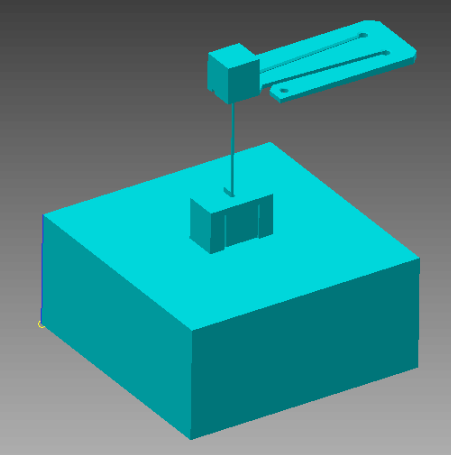 Sapphire fiber
145.3mm
6kg sapphire mass
(1/4 of KAGRA mirror)
145.3mm
67.5mm
D. Chen, H. Tanaka
Heat load test is in progress. 
Large temperature difference (about 10K) between blade spring 
and its support was found.
3. Sapphire prototype suspension & Assembly Jigs
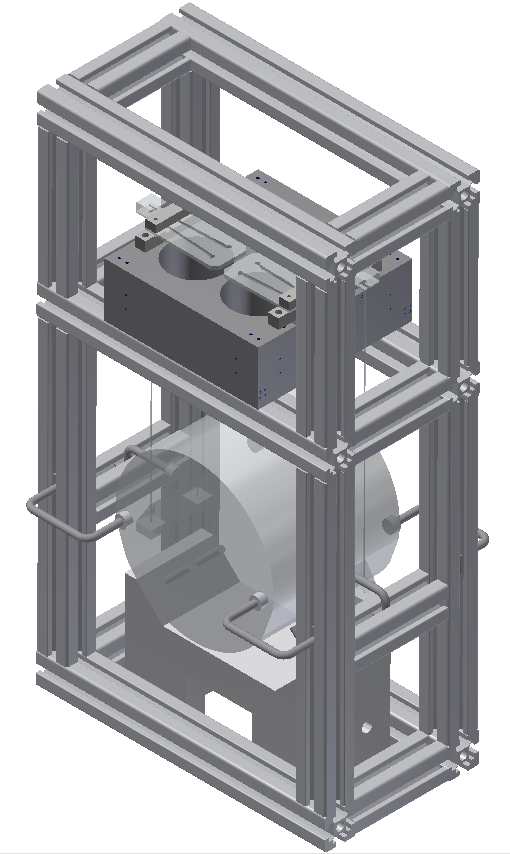 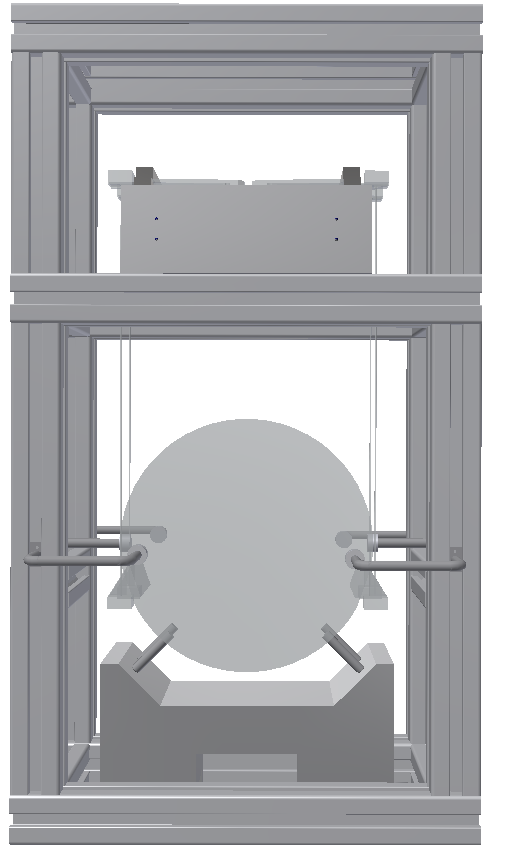 Sapphire prototype suspension
Assembly frame designed and built
Earthquake stops assembled
Intermediate mass, and blade spring clamps assembled
Next step: HCB bonding ears to test mass
Assembly of full suspension (including indium bonds in suspensions)
Last two duct shields will be delivered
at the end of Mar.
4. Cryostat
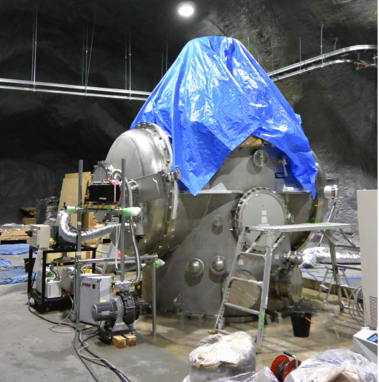 Four duct shields at both ends will be
installed soon after iKAGRA.
Then assembly of cryostats will be done
at the same time.
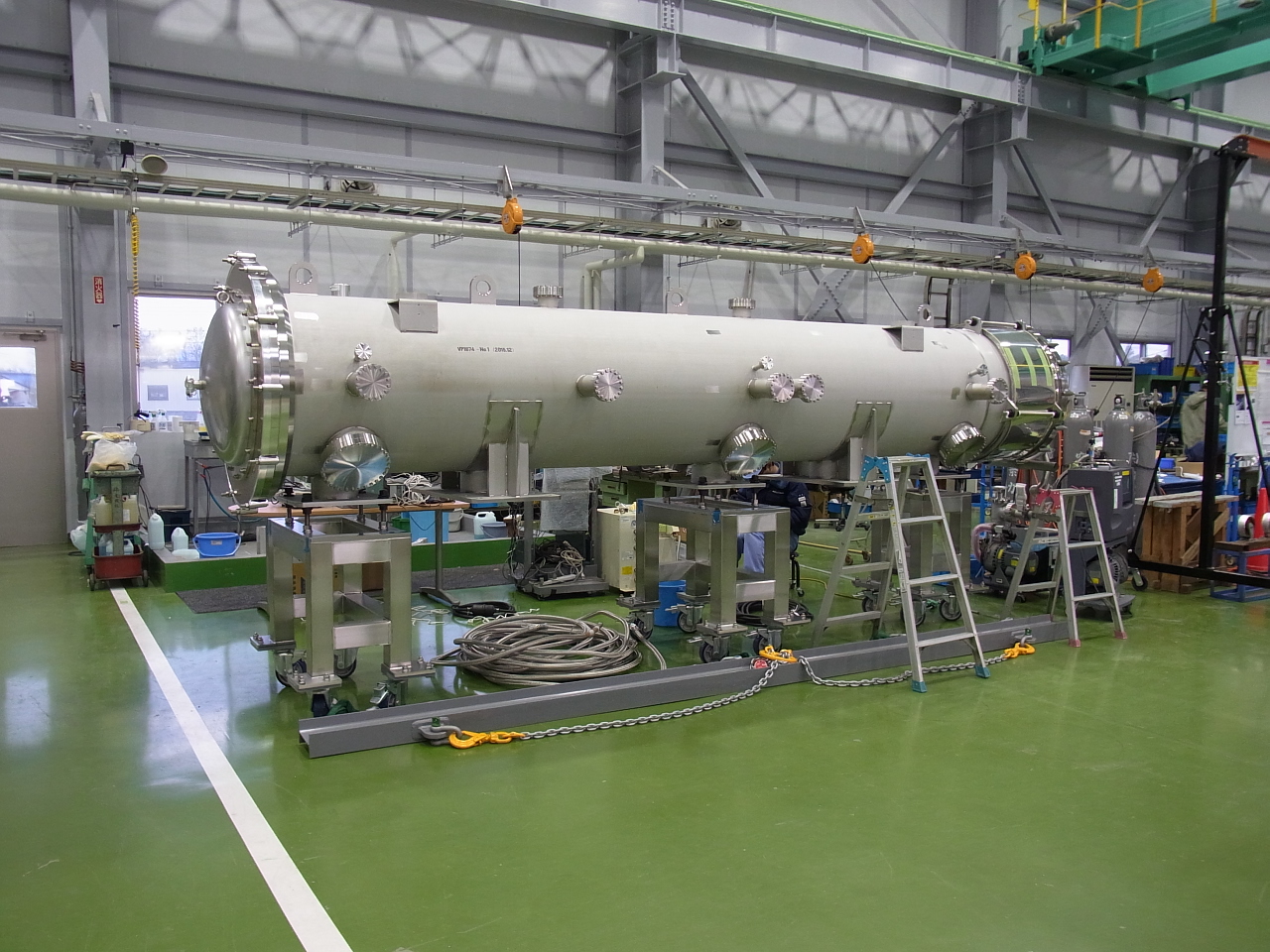 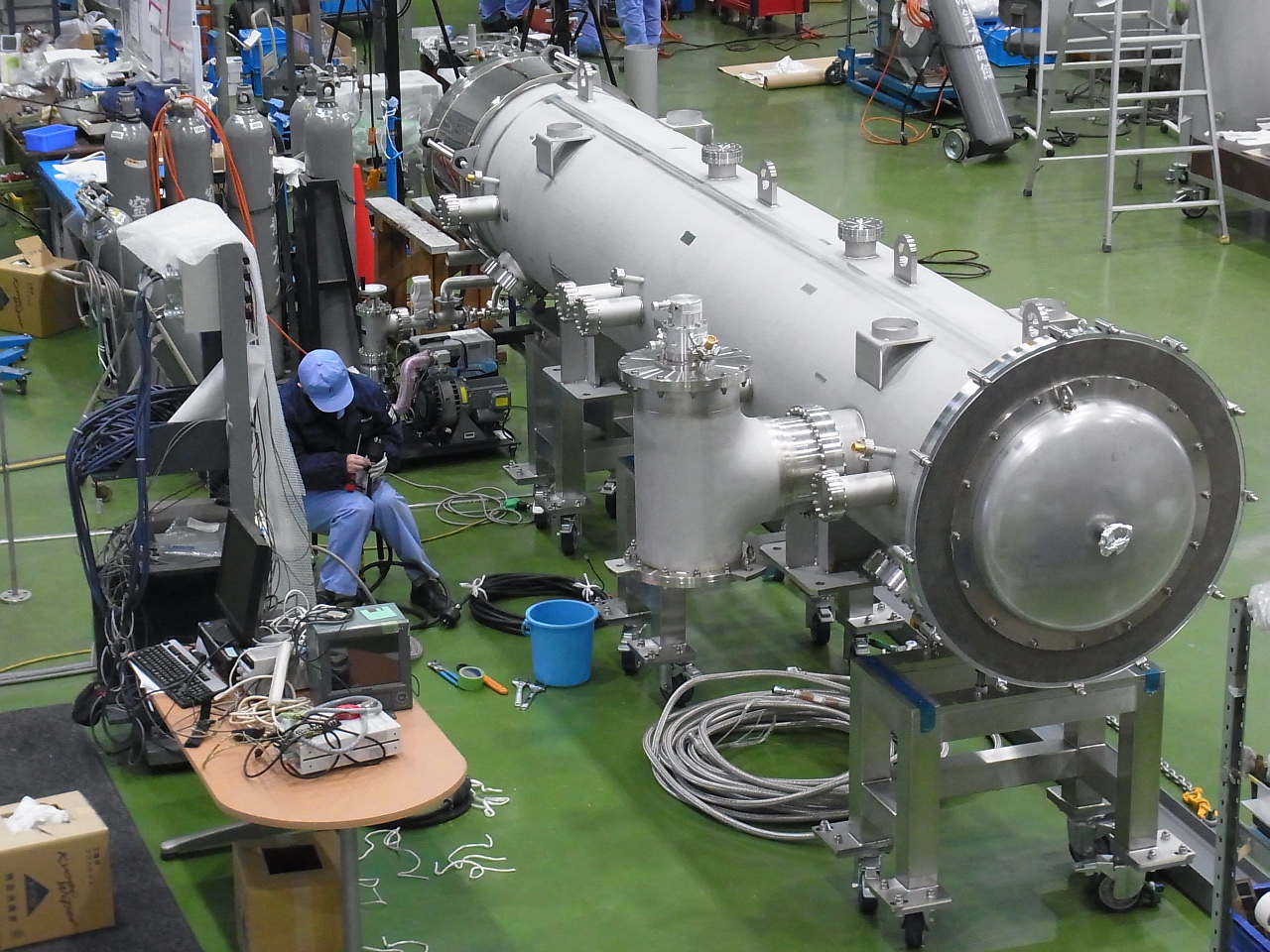 EYC
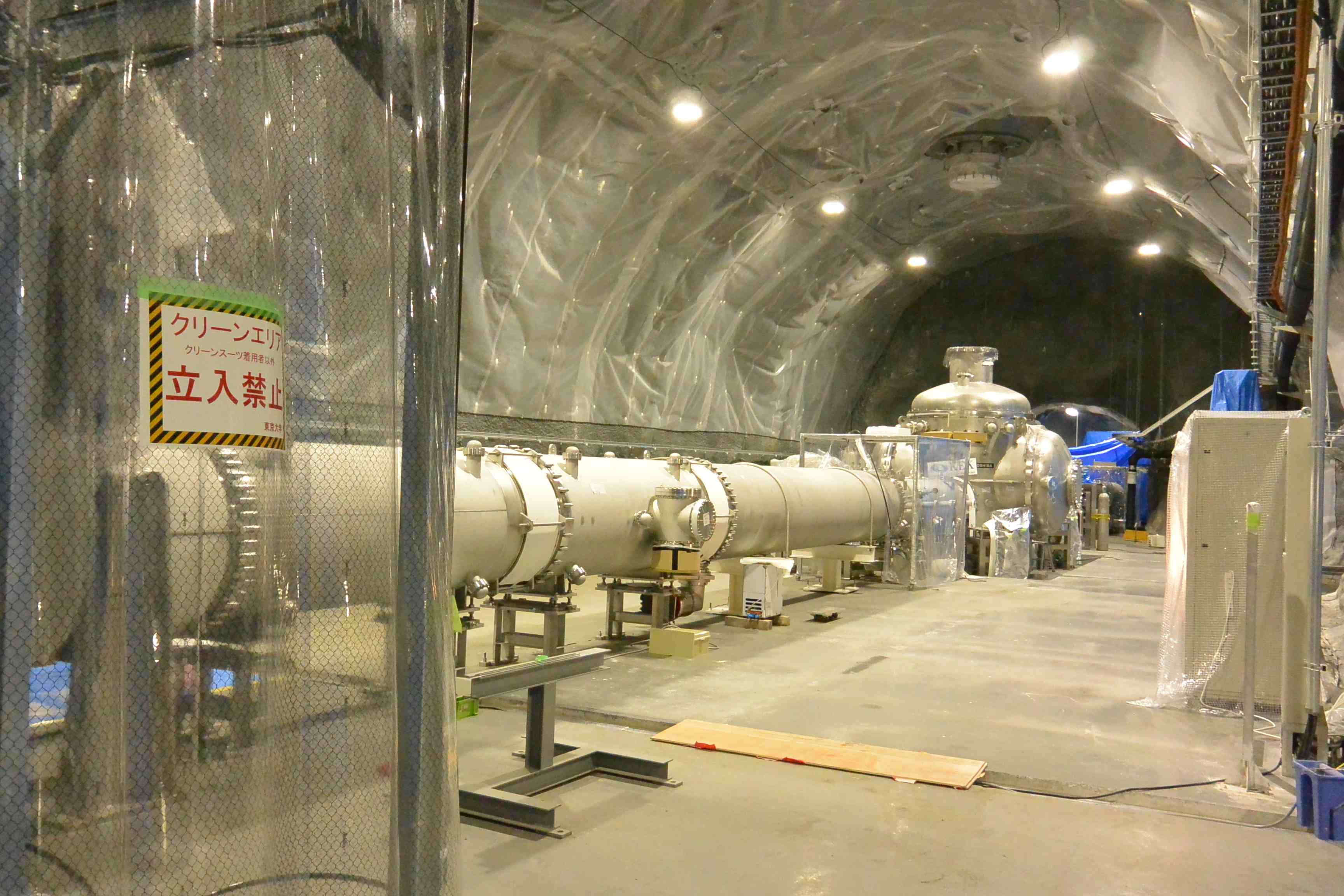 3 km
Preparation for performance test
of duct shiled
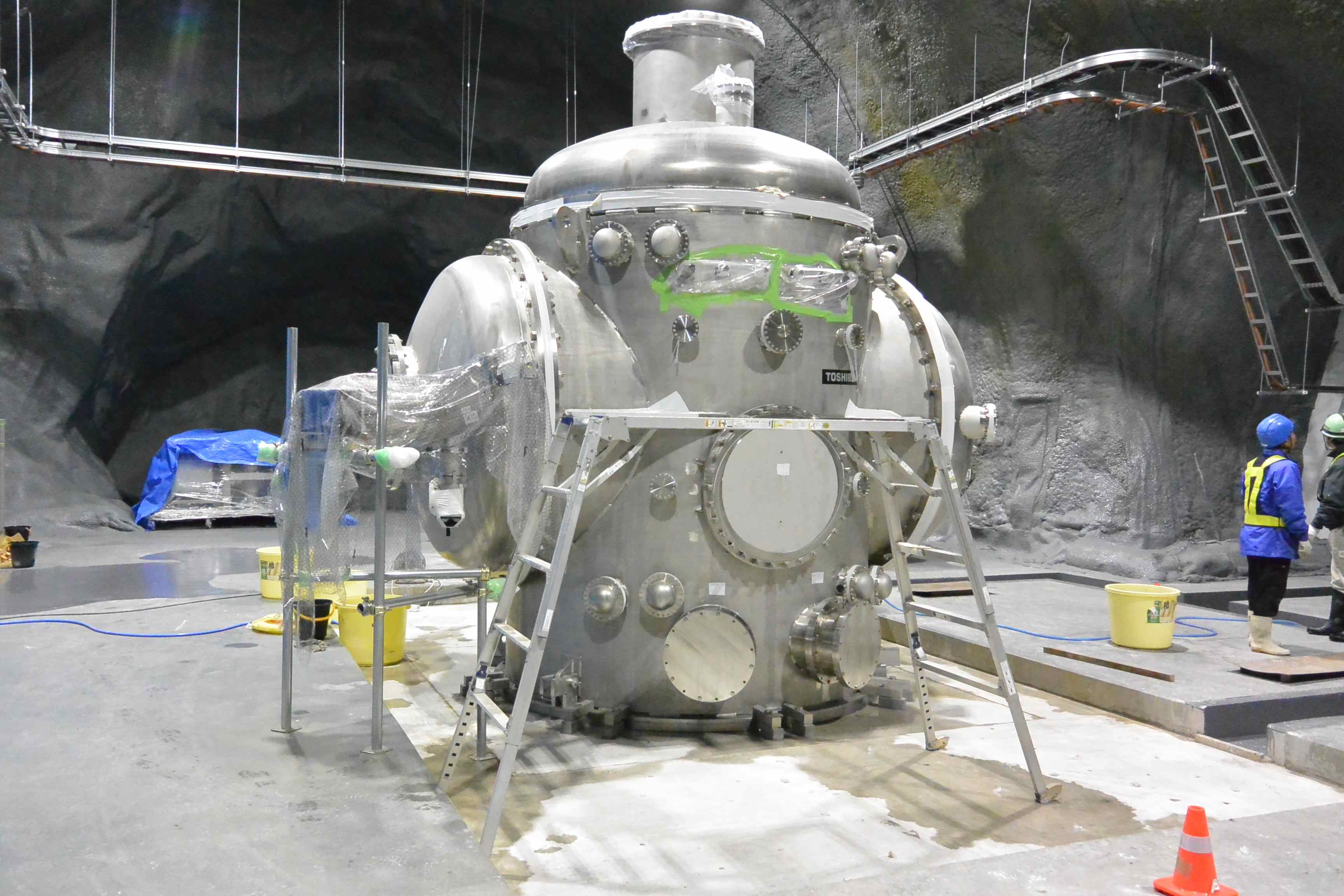 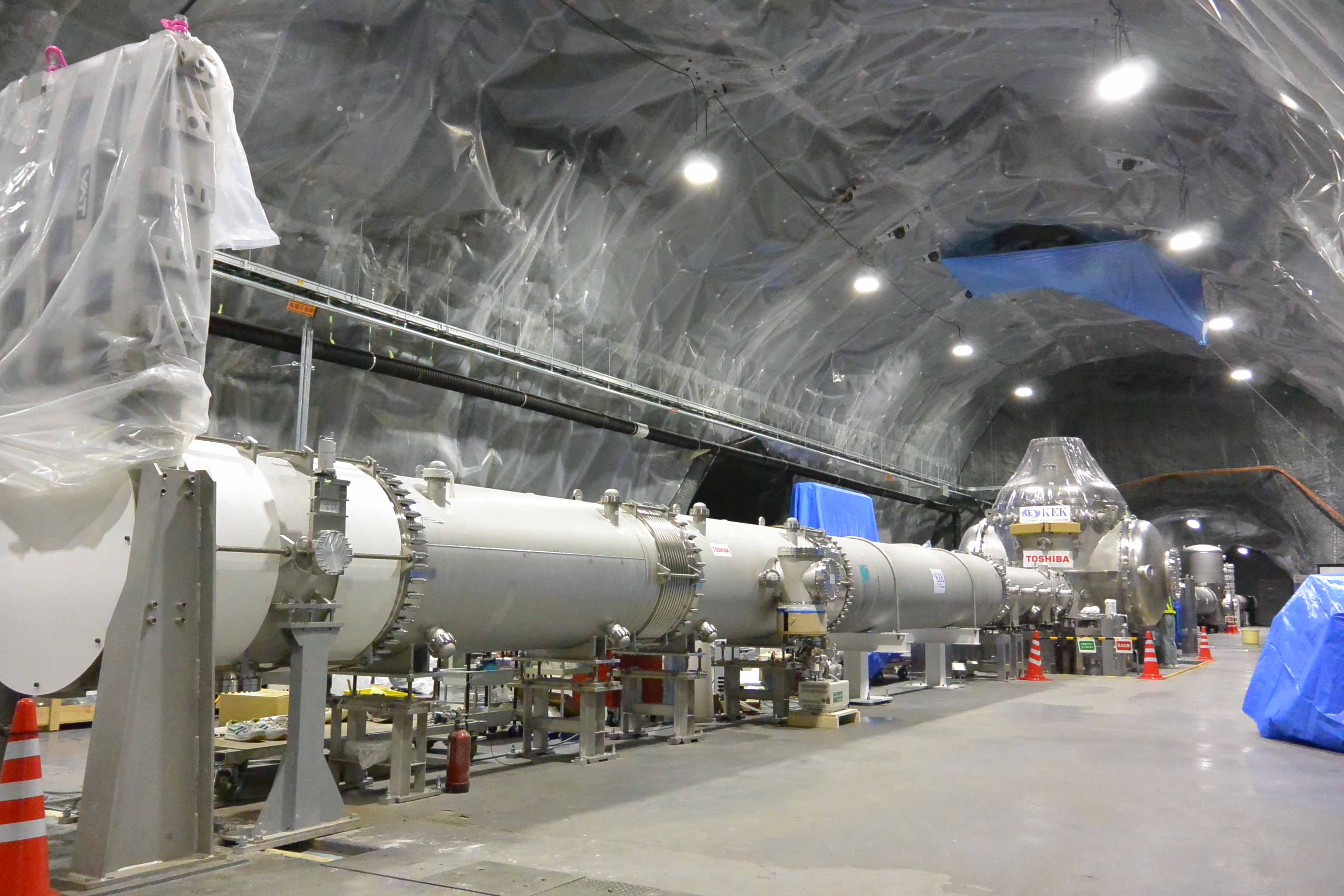 IYC
EXC
IXC
3 km
BS
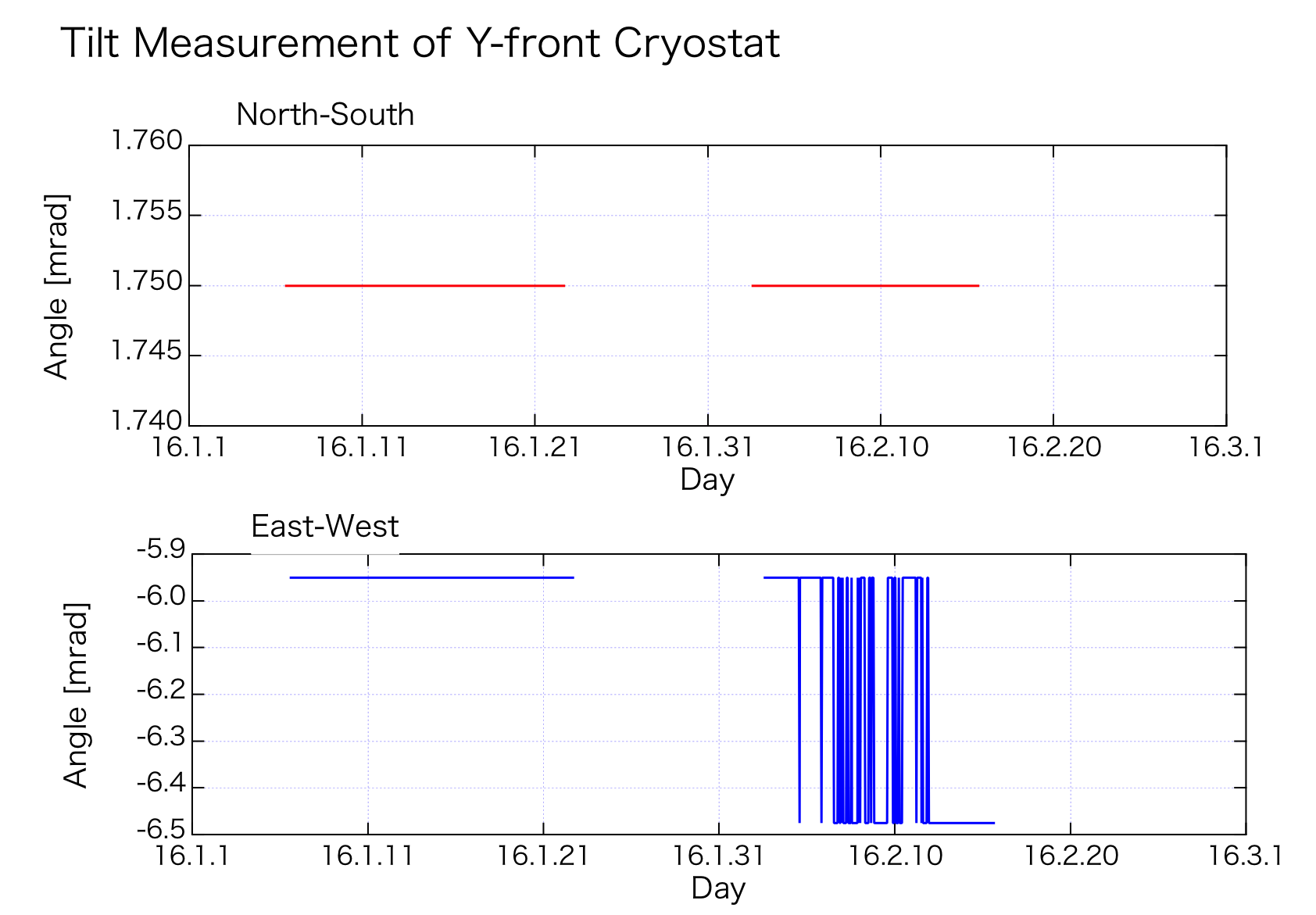 Re-alignment of the cryostats will be done at Mar.
We lost data beween Nov. and Dec. since PC trouble, but it didn’t change from above.
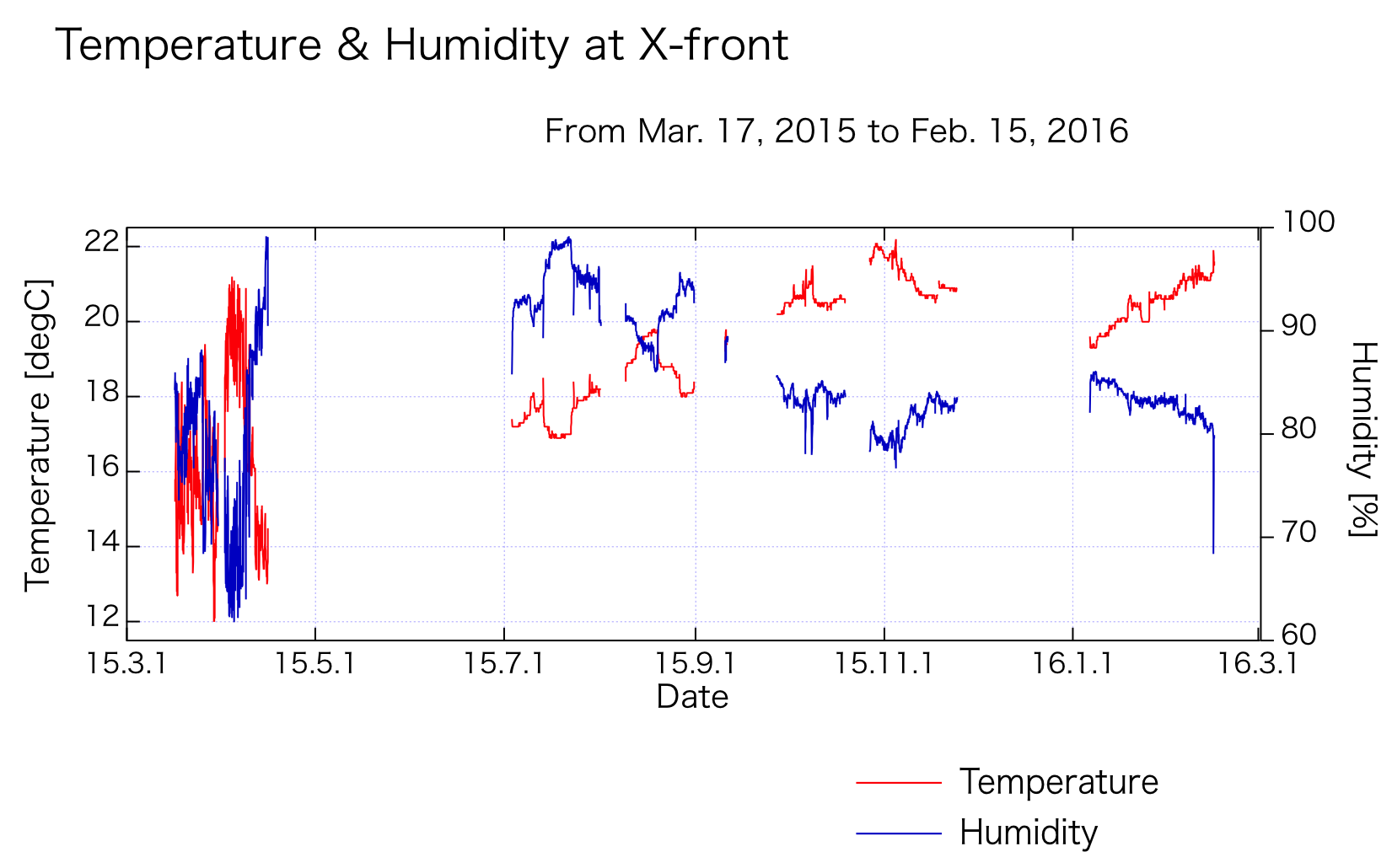 5. Schedule
Pendulum
Platform Design & Fab.
Depend on
Mirror Delivery
Sapphire Suspension
Payload Assembly
Depend on
Clean Both
Cryostat
Installation
Cool Down
KAGRA Cryogenics Group
@ Feb. 2015
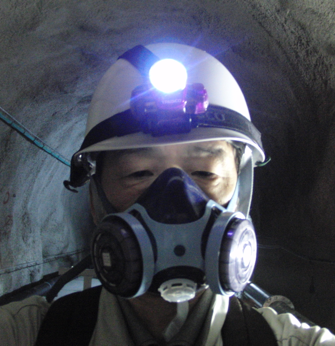 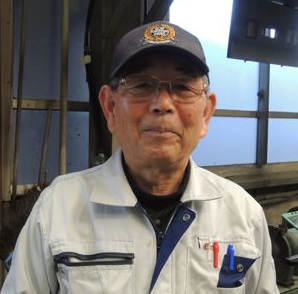 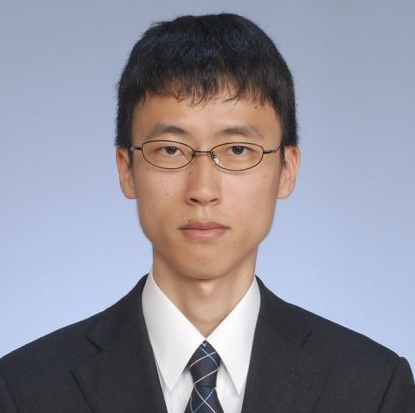 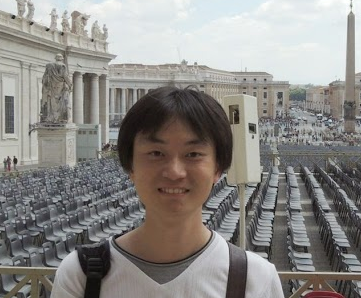 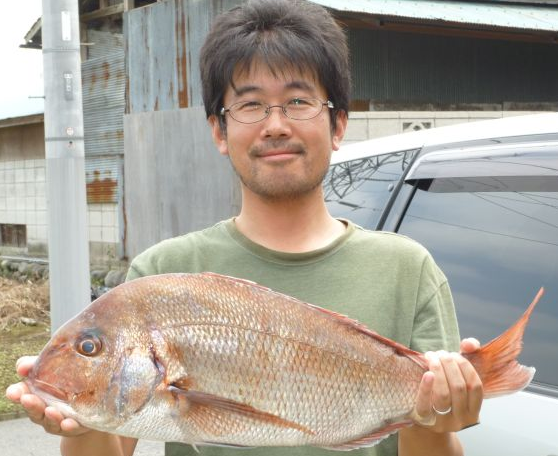 Shinichi TERASHIMA
    Machining
    KEK, Technical Staff
Yusuke SAKAKIBARA
    Cryostat, Scattering
    ICRR, Grad. Student
Dan CHEN
    Cryo-Payload, Q
    ICRR, Grad. Student
Takayuki TOMARU
    Cryo-Payload
    KEK, Assoc. Prof.
Toshikazu SUZUKI 
    Chief
    KEK, Prof.
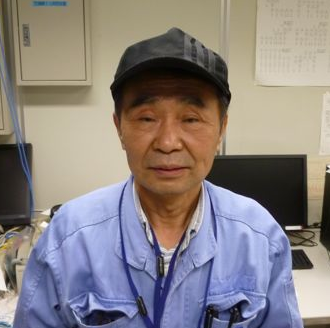 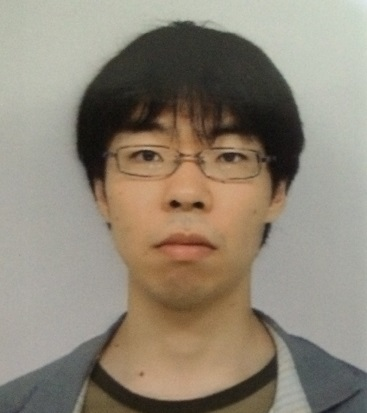 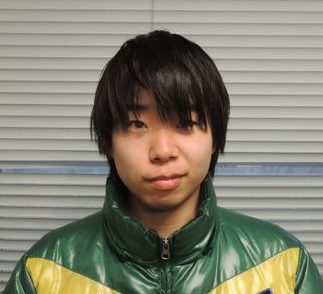 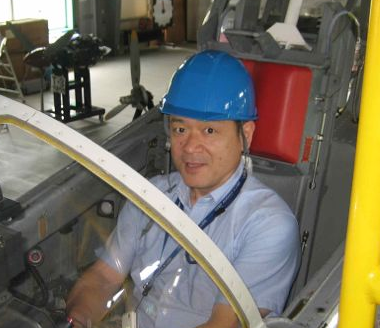 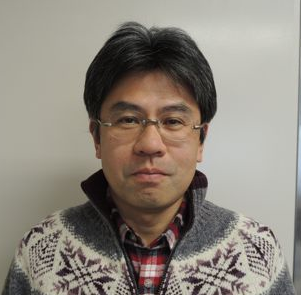 Takahiro MIYAMOTO
    Cryo-Payload
    ICRR, Grad. Student
Iwao MURAKAMI
    Welding, Assembly
    KEK, Technical Staff
Hiroki TANAKA
    Cryo-Payload, Q
    ICRR, Grad. Student
Tatsuya KUME
    Surveying, Alignment
    KEK, Assoc. Prof.
Nobuhiro KIMURA
    Cryostat sub-chief 
    KEK, Assoc. Prof.
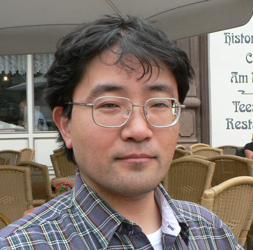 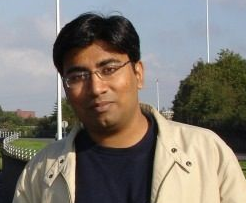 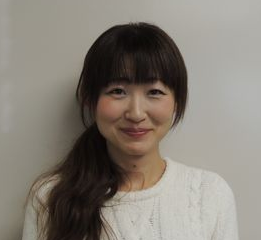 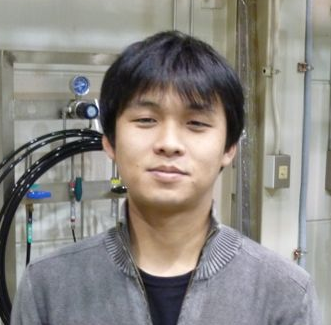 Rahul KUMAR
    Simulation, Payload
    KEK, PD
Ayako HAGIWARA
    CAD
    KEK, Technical Staff
Suguru TAKADA
    Cryogenics
    NIFS, Assist. Prof.
Kazuhiro YAMAMOTO
   Cryo-Payload sub-chief
   ICRR, Assist. Prof.
KAGRA Cryogenics Group
@ Apr. 2016
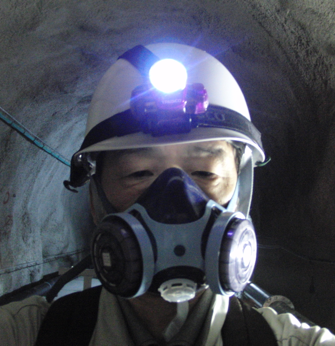 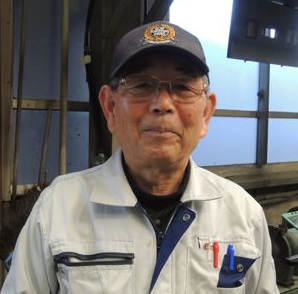 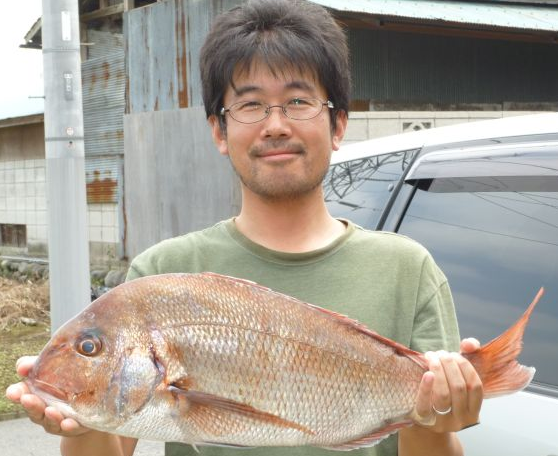 Haino-san & Vocca-san
joined
-4 + 3 = -1 people
Shinichi TERASHIMA
    Machining
    KEK, Technical Staff
Takayuki TOMARU
    Chief, Cryo-Payload
    KEK, Assoc. Prof.
Toshikazu SUZUKI 
KEK, Prof.
Need some of
   • Man power 
      (not helper but expert)
   • Money
   • Time
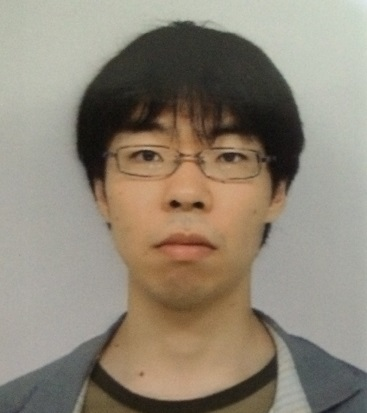 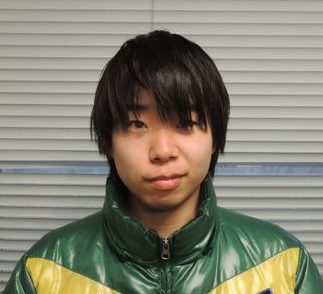 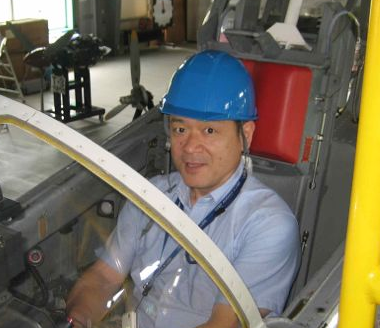 Takahiro MIYAMOTO
    Cryo-Payload
    ICRR, Grad. Student
Hiroki TANAKA
    Cryo-Payload, Q
    ICRR, Grad. Student
Nobuhiro KIMURA
    Cryostat sub-chief 
    KEK, Assoc. Prof.
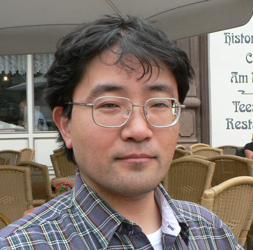 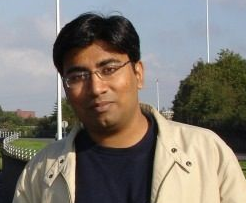 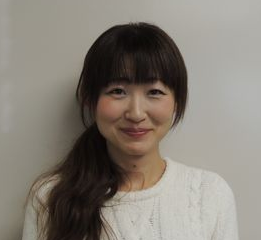 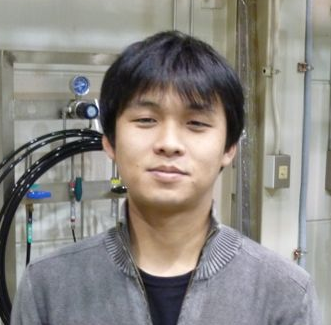 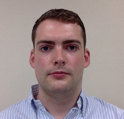 Kieran Craig
    Cryogenic Payload
    ICRR, PD
Rahul KUMAR
    Simulation, Payload
    KEK, PD
Ayako HAGIWARA
    CAD
    KEK, Technical Staff
Suguru TAKADA
    Cryogenics
    NIFS, Assist. Prof.
Kazuhiro YAMAMOTO
   Cryo-Payload sub-chief
   ICRR, Assist. Prof.
Back Up
Schedule 1
By March 2016 : Development of jigs for HCB
By May 2016 : Development of indium bonding
By July of 2016 : Procurement 
                                            of all sapphire parts
By August 2016 : Assembly and test of prototype 
September 2016 : Hydroxide Catalysis  
                                  Bonding (ETM) is applied.
By March 2017 : Assembly and test 
                           of sapphire suspension (ETM)
17
17
Schedule2
April 2017 : Hydroxide Catalysis  
                                  Bonding (ITM) is applied.
By June 2017 : Assembly and test 
                           of sapphire suspension (ITM)  
August 2017 - February 2018 : Installation of cryogenic payloads 
                            (2 months for one payload)
September 2017 – August 2018 : Cooling
18
18